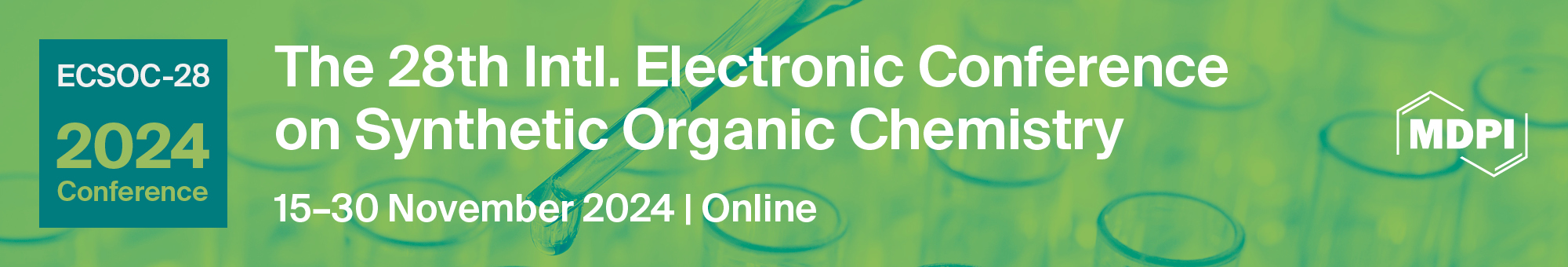 Figure 3. Monitors the reaction using thin-layer chromatography (TLC).
Kinetic study of acid-catalyzed Knoevenagel condensation be-tween 5-methoxy-1-tetralone and glyoxylic acid 

 Michelle E. Herrera 1*, Elvia V. Cabrera1, Roger S. Guanoluisa2 and Ullrich Stahl1

1 Universidad Central del Ecuador, Faculty of Chemical Engineering, Research Group on Food, Organic Com-pounds, Materials, Applied Microbiology and Energy (ACMME), Ciudadela Universitaria, Quito, Ecuador; meherrerab@uce.edu.ec (M.E.H-B); evcabreram@uce.edu.ec (E.V-C) and ustahl@uce.edu.ec (U-S)
2 Universidad Central del Ecuador, Faculty of Chemical Engineering, Ciudadela Universitaria, Quito, Ecuador. rsguanoluisa@uce.edu.ec (R.G.G-U)
RESULTS & DISCUSSION
INTRODUCTION
TLC
1-Tetralones (3,4-dihydro-1H-naphthalene-1-ones), have been the subject of much interest in organic synthesis and natural products, as they possess a structure with the appropriate functional groups for building the skeletons of a wide range of products, making them a key starting material, particularly due to their potential as lead compounds in the pharmaceutical industry. Chemists worldwide have been interested in the isolation, synthesis and structural modification of 1-tetralone and its derivatives due to their importance in the synthesis of bioactive compounds such as steroids, prostaglandin analogues, dyes, heterocycles and pharmaceuticals and new drug candidates [1-7], as well as their use as fluorescent dyes or sensors [8]. 
In this study, we synthesized, characterized (E)-2-(5-methoxy-1-oxo-3,4-dihydronaphthalen-2(1H)-ylidene)acetic acid by a modi-fication in acid medium of the Knoevenagel condensation reaction
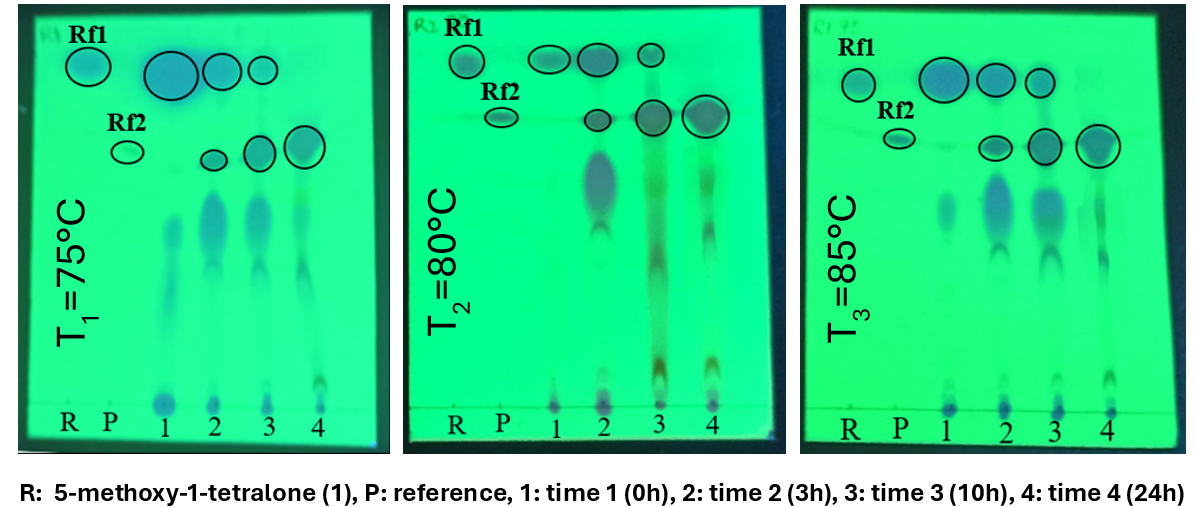 HPLC
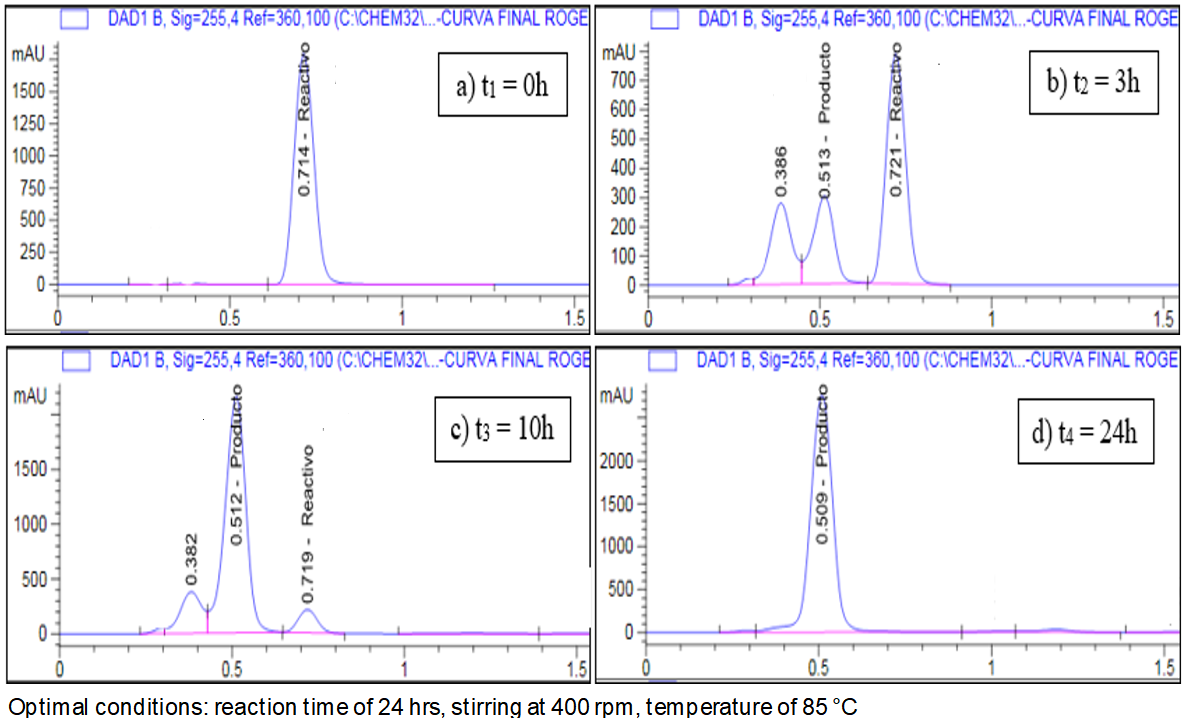 METHOD
Synthesis and characterization
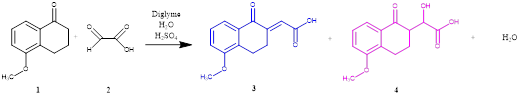 Kinetic parameters
Figure 1. Scheme of the reaction scheme Synthesis of (3).
The compound (1) (400 mg, 2.27 mmol mmol) was added to diglyme (8 mL) and water (0.22 mL) and left in agitation, the glyoxylic acid (0.4 mL, 9,94 mmol) and a catalytic amount of sulfuric acid (0.03 mL) were added. The reaction mixture was heated to temperatures of 75°C, 80°C and 85°C, with constant stirring at 400 rpm, for 24 hrs. For reaction monitoring, TLC and HPLC were performed at times ranging from the beginning at 0 hrs to the end at 24 hrs. 
The final product obtained (2) was recrystallized in ethanol yellow crystals, yield: 94 %, Rf (dichloromethane, methanol and glacial acetic acid; 4.5: 0.45: 0.05) = 0.62. UV-vis (Ethanol) [λmax (nm)]: 260.1. IR (KBr) υmax (cm−1): 3460. 61 (O-H), 1696,8 (C=O), 1673.6 (C=O α,β-insaturado). MS (EI) m/z: 214 [M-H2O]+, 186 [M-CO]+, 171 [M-CH2]+. 1H-NMR (400 MHz, CDCl3, δ/ppm): 7.51 (d, 1Haromatic, J = 7.85 Hz), 7.32 (t, 1Haromatic, J = 7.95 Hz), 7.06 (d, 1Haromatic, J = 8,01 Hz ), 6.86 (s,1H, =CH-), 3.87 (s, 3H, O-CH3 ), 3.39 (t, 2H, -CH2), 2.99 (t, 2H, -CH2) and 13C-NMR (400 MHz, CDCl3, δ/ppm): 21.59, 26.82, 55.79, 115.01, 119.96, 122.15, 127.57, 133.34, 144.61, 152.10, 156.50, 171.61, 187.09.
Pop
CONCLUSION
Pop
In this work, the kinetic study of the Knoevenagel condensation reaction between 5-methoxy-1-tetralone and glyoxylic acid, catalyzed by sulfuric acid to produce (3) was carried out. The ideal reaction parameters were 24 hr time, 400 rpm and 85 °C for 94.16% yield, which were followed by TLC and HPLC. A pseudo first order reaction, kinetic constant (k=0.0196 mL/(mmol*min)), pre-exponential factor (A=8.4608E+03 (mL/(mmol min)) and activation energy (Ea=43.1014 kJ/mol) were determined for the rate law by nonlin-ear regression method, which provided the best model fit and statistical parameters. By FTIR, GC-MS and 1H and 13C NMR the product obtained was clearly identified and the purity.
FUTURE WORK / REFERENCES
[1] Chumpradit, S.; Kung, M. P.; Vessotskie, J.; Foulon, C.; Mu, M.; Kung, H.F. Iodinated 2-Aminotetralins and 3-Amino-1-benzopyrans: Ligands for Dopamine D2 and D3 Receptors, J. Med. Chem. 1994, 37, 4245-4250.
[2] Foulon, C.; Kung, M.P.; Kung, H.F. Synthesis of (R,S)-2’-trans-7-hydroxy-2- [N-n-propyl-N-(3’-iodo-2’-propenyl)-amino]tetralin(trans-7-OH-PIPAT): a new D3 dopamine receptor ligand, J. Med. Chem. 1993, 36, 1499-1500.
[3] Meyer, J.H.; Bartlett, P.A. Macrocyclic Inhibitors of Penicillopepsin Design, Synthesis, and Evaluation of an Inhibitor Bridged between P1 and P3, J. Am. Chem. Soc. 1998, 120, 4600-4609.
[4] Matsumoto, T.; Ohsaki, M.; Suzuki, M.; Kimura, Y.; Terashima, S. Synthesis of 4-demethoxyanthracyclines carrying a lipophilic alkanoyl group at the C9-position, Chem. Pharm. Bull. (Tokyo). 1986, 34, 4605-4612.
[5] Stout, D.M.; Gorczynski, R.J. N-Aralkyl substitution of 2-amino-5,6- and -6,7-dihydroxy-1,2,3,4-tetrahydronaphthalenes. 2. Derivatives of a hypotensive-positive inotropic agent, J. Med. Chem. 1982, 25 326-328.
[6] Tagmatarchis, N.; Thermos, K.; Katerinopoulos, H.E. N-(Iodopropenyl)-octahydrobenzo[f]-and -[g]quinolines: synthesis and adrenergic and dopaminergic activity studies, J. Med. Chem. 1998, 41, 4165-4170.
[7] Sanchez, C.; Reines, E.H.; Montgomery, S.A. A comparative review of escitalopram, paroxetine, and sertraline: Are they all alike? Int Clin Psychopharm. 2014, 29, 185-196.
[8] Sheng, K.; Song, Y.; Lei, F.; Zhao, W.; Fan, L.; Wu, L.; Liu, Y., Wu, S.; Zhang, Y. Research progress in pharmacological activities and structure-activity relationships of tetralone scaffolds as pharmacophore and fluorescent skeleton. Eur. J. Med. Chem. 2022, 227, 113964.
https://sciforum.net/event/ecsoc-28